SAS <-> R :: CHEAT SHEET
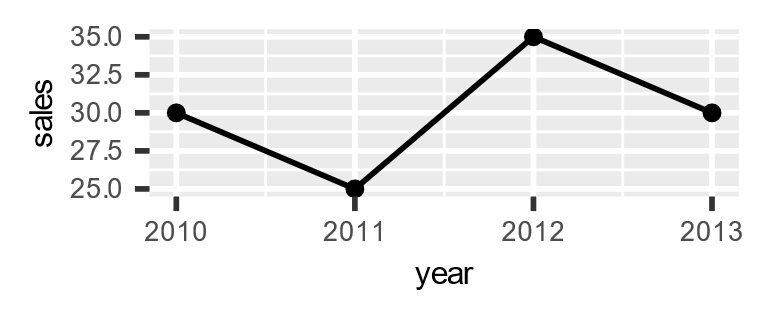 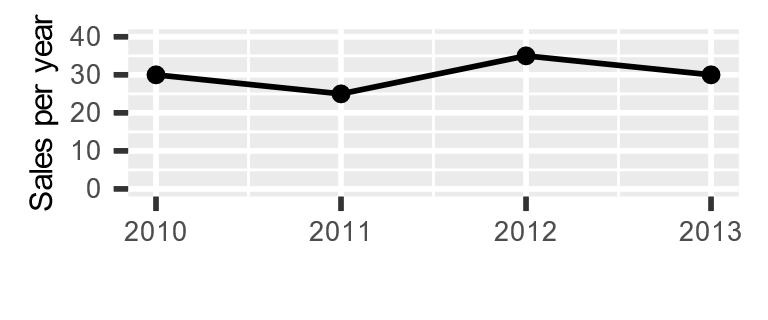 For percent, add:
%>% mutate(percent = n*100/sum(n))
C.f. contains( ) , ends_with( )
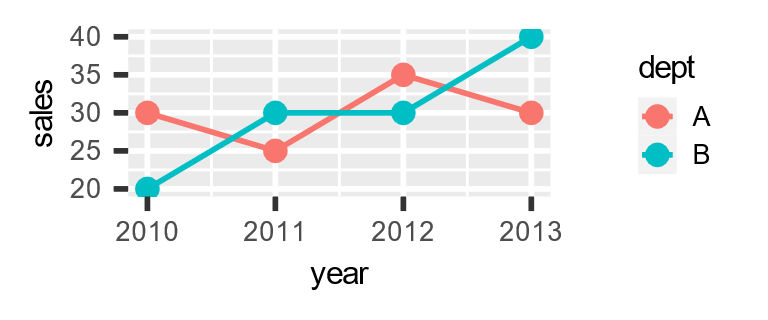 Note order differs
Equivalent without nway not trivially produced
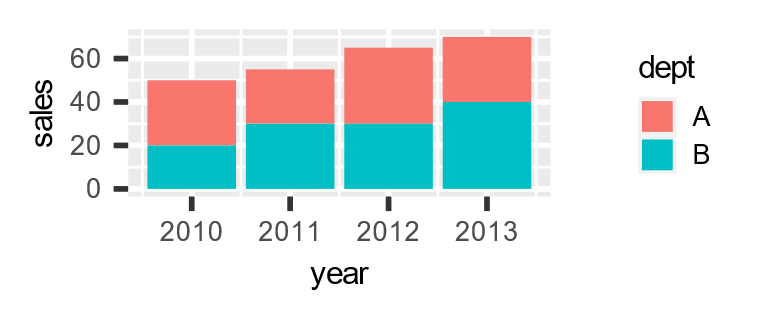 Lots of summary functions in both languages
Swap summarise( ) for mutate( ) to add summary data to original data
Note ‘colour’ for lines & points, ‘fill’ for shapes
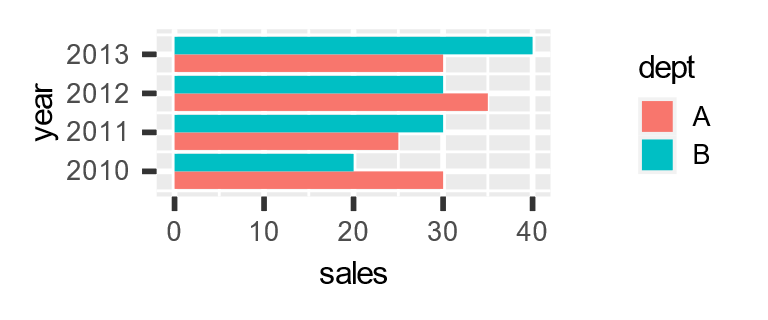 C.f. rbind( ) which produces error if columns are not identical
Could use slice(n( )) for last
C.f. position = "fill" for 100% stacked bars/cols
C.f. full_join( ) , right_join( ) , inner_join( )
CC BY SA Brendan O’Dowd • brendanjodowd@gmail.com • Updated 2022-05
Note nodup relies on adjacency of duplicate rows, distinct( ) does not
Use ^ for start of string, $ for end of string, e.g. "Health$"
Returns characters 3 to 6. Note SAS uses <start>, <length>, R uses <start>, <end>
C.f.which.min( )
Swap to preserve duplicate maxima: … slice_max( income )
Alternatively: … filter(income==max(income))
C.f. str_replace( ) for first instance of pattern only
C.f. lead( ) for subsequent rows
Drop sep = " " for equivalent to cats( ) in SAS
R example preserves punctuation at the end of words, SAS doesn’t
Wide range of regexps in both languages, this example extracts digits only
Note SAS can modify within the macro,
whereas R creates a copy within the function
Both examples assume column headers in csv file
CC BY SA Brendan O’Dowd • brendanjodowd@gmail.com • Updated 2022-05